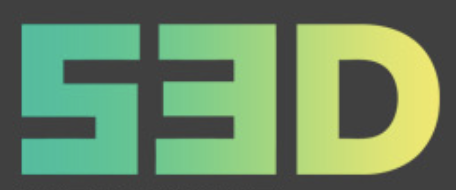 COVID-19, ľudské zdroje a podnikanie v malom podniku S3D s.r.o.
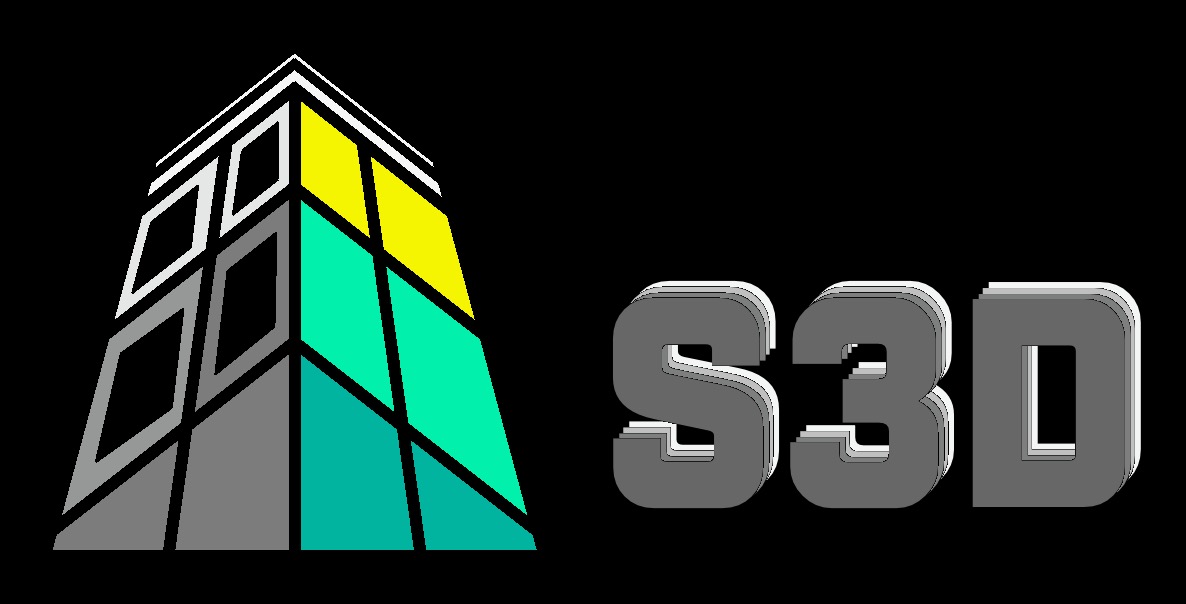 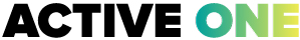 VEDECKÝ SEMINÁR
Autor: Ing. Zuzana Dinková Gašparovičová
Dátum: 26.01.2023
OBSAH
Charakteristika spoločnosti S3D s.r.o. 

Pandémia Covid-19 a S3D s.r.o. 

Záručný program SIH antikorona záruka 2A 

SIH antikorona záruka 2A cez ČSOB v S3D s.r.o.

SPRÁVA O STAVE MALÉHO A STREDNÉHO PODNIKANIA V SR

Zdroje
CHARAKTERISTIKA SPOLOČNOSTI S3D s.r.o.
spoločnosť s ručením obmedzeným so sídlom v Slovenskej republike 

MSP – mikropodnik 
 - 2 zamestnanci (od 2013)
- ročný obrat cca 500 tis. EUR

činnosti: distribučná spoločnosť (maloobchod, veľkoobchod)
prevádzkujúca niekoľko e-shopov 
dovážajúca ľahké betónové prefabrikované steny
poskytujúca konzultačné činnosti v oblasti elektronického obchodovania, stavebníctva, dovozu, medzinárodného zasielania

obchodné aktivity: Slovenská republika, krajiny EÚ

dodávatelia: krajiny EÚ, Veľká Británia
odberatelia: krajiny EÚ
Pandémia Covid-19 a S3D s.r.o.
diverzifikovanie rizika (pred pandémiou Covid-19) - noví dodávatelia 
home office 
nové technológie – softvér, Cloud - lepšia organizácia času, prehľadnosť a komunikácia
čerpanie SIH antikorona záruky 2A
S3D s.r.o. nevyužila odklad splátok 
S3D s.r.o. nevyužila štátne dotácie
S3D s.r.o. udržala zamestnanosť 
nárast dopytu v stavebnom priemysle 
nárast využívania alternatívnej dopravy/zábavy (e-shop rok 2021)
Pandémia Covid-19 a S3D s.r.o.
veľa nových obmedzení spôsobených dôsledkom Covid-19
nárast cien – doprava, nákup 
predĺženie dodacích lehôt, nedostatok niektorých druhov tovaru (rok 2021)
pokles spotrebiteľského dopytu (rok 2022 - e-shop - koncový zákazník/spotrebiteľ)
výpadok výroby na strane dodávateľov skrz COVID-19 (výpadok zamestnancov, materiálov, obmedzenie výroby/služieb)
pandemické opatrenia pri styku s verejnou správou (obmedzený styk/kontakt, veľký výpadok zamestnancov  v dôsledku čerpania OČR/PN)
obmedzenie pri presunoch v rámci obchodných ciest zamestnancov v rámci SR aj EÚ
nepredvídateľné správanie trhu dôsledkom zvyšovania cien a neistoty
Trimble ConnectTM
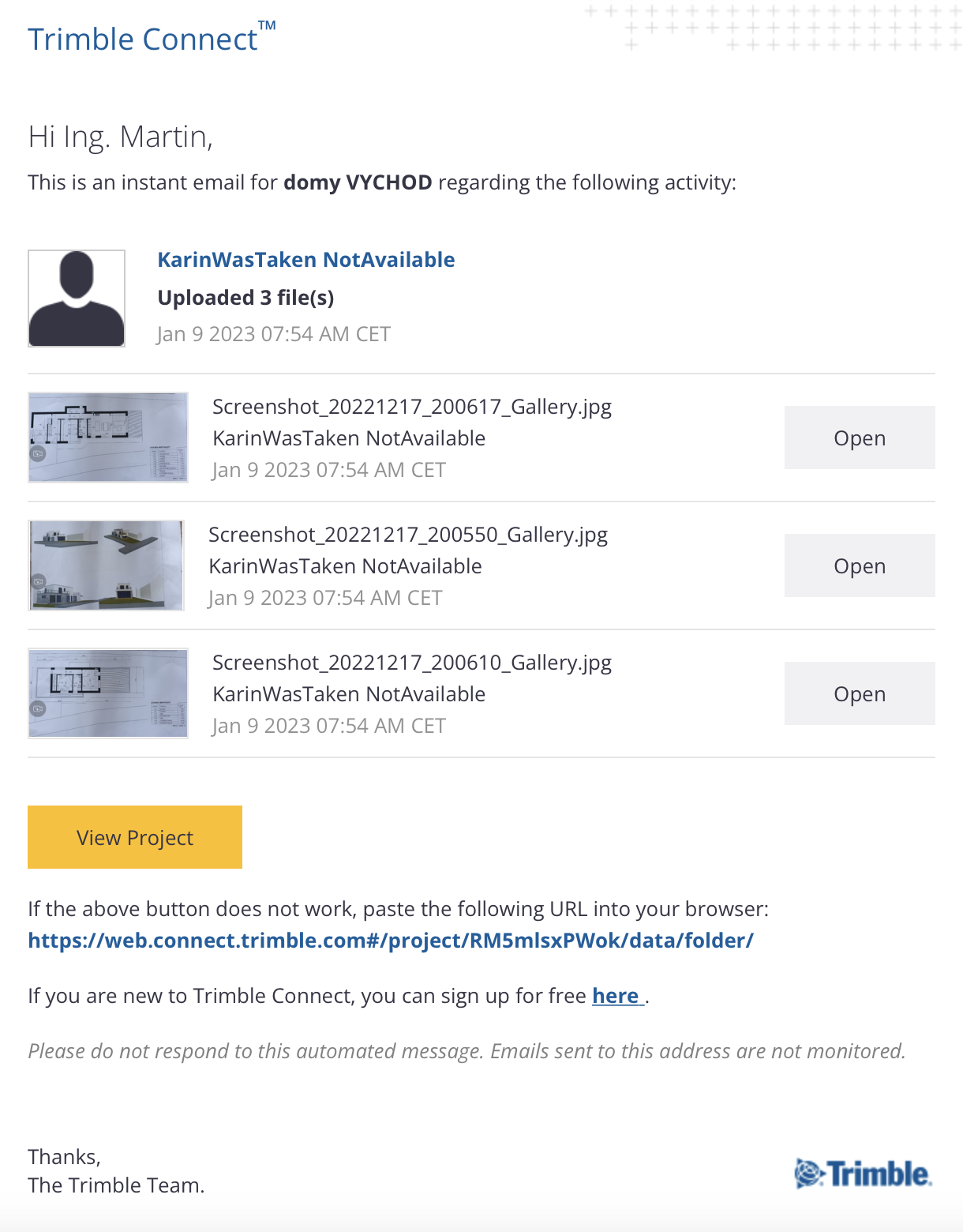 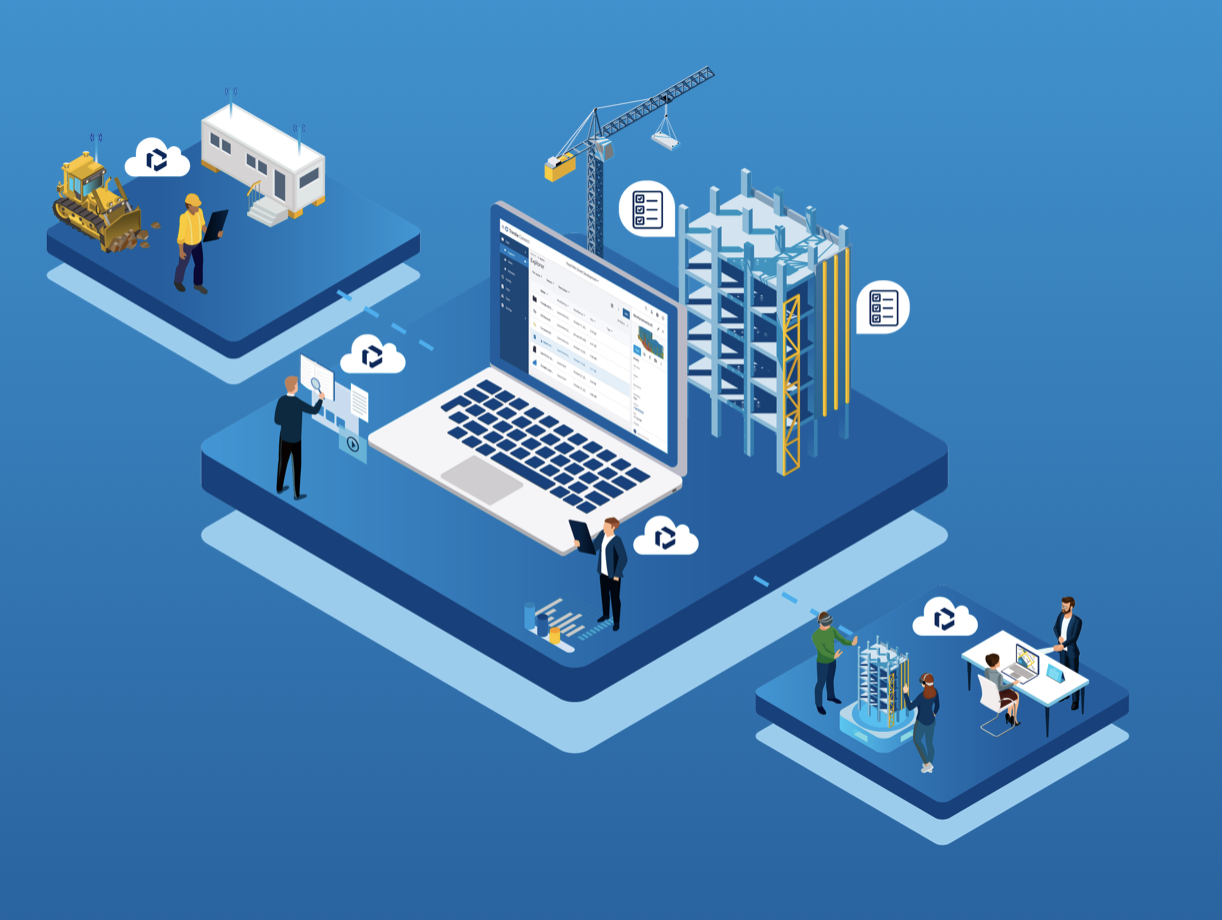 Trimble ConnectTM  = jednoducho použiteľný nástroj, prehliadač, analytický nástroj na spoluprácu/prepojenie s klientom, dodávateľom, architektom, projektantom, zákazníkom = presné a  rýchle údaje v reálnom čase pomocou cloudového spoločného dátového prostredia a platformy spolupráce navrhnutej špeciálne pre stavebný priemysel. Každá osoba, fáza a proces hladko spolupracujú =  optimalizuje sa cyklus plánu, zostavovania, prevádzky

Umožňuje všetkým zainteresovaným stranám k projektu pristupovať, zdieľať, kontrolovať a komentovať modely s údajmi v reálnom čase = eliminovanie mnohých zdĺhavých úloh a časovo náročných koordinačných stretnutí ako aj lepšia kontrola verzií a revízií dokumentácie.
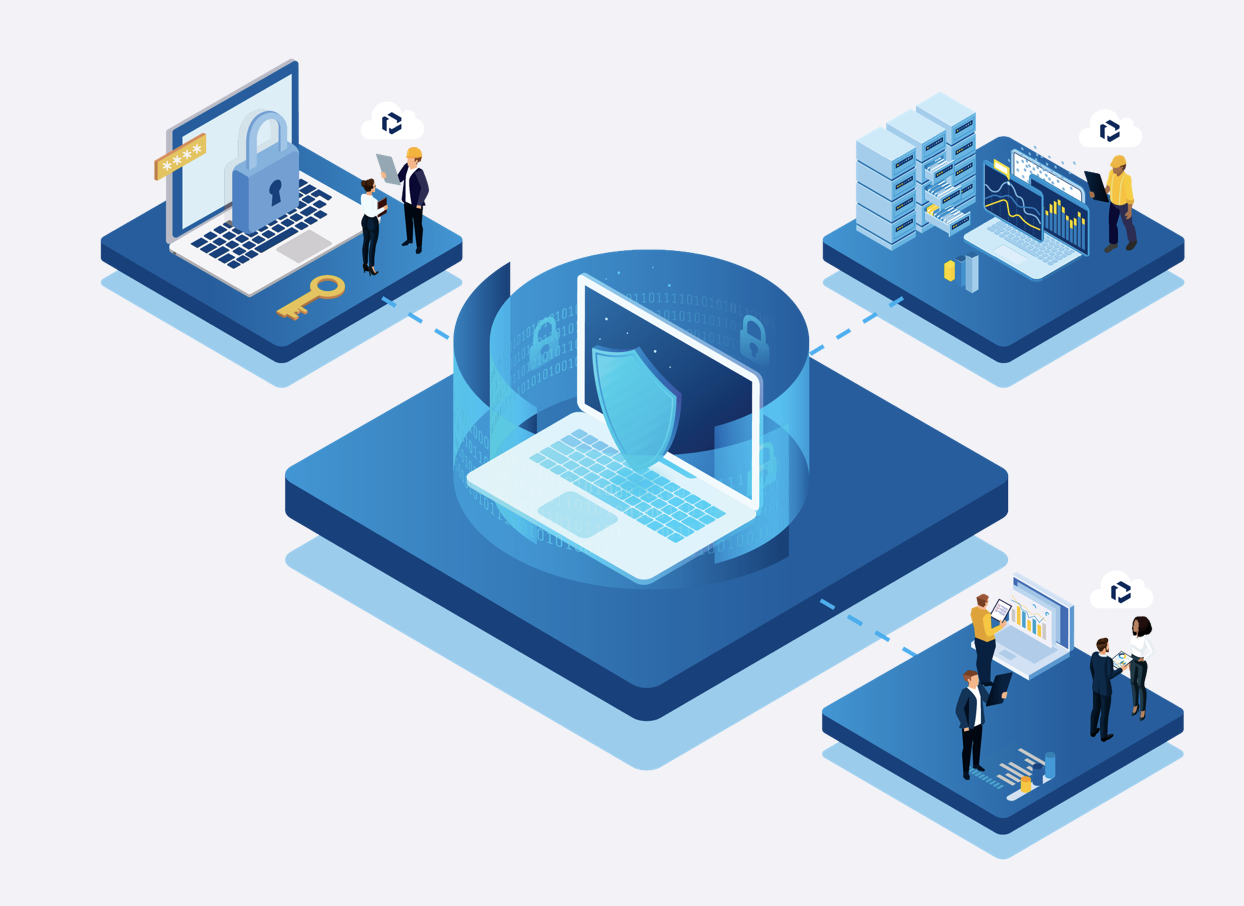 Zdroj: Trimble ConnectTM
Záručný program SIH antikorona záruka 2A
záručný́ program poskytnutý od Slovak Investment Holding, a. s. (SIH) na podporu mikro, malých a stredných podnikov s cieľom zmiernenia dopadov pandémie COVID-19 a súvisiacich preventívnych opatrení, ktoré mali dopad na prevádzku podnikov. Poskytovaný formou záruk na úveroch a úrokovej dotácie.

zapojené subjekty:
Úver je možné poskytnúť pre:
MSP zriadené a vykonávajúce svoje podnikateľské aktivity na území SR
nie sú podnikom v ťažkostiach či konkurznom konaní
Oprávnený účel úveru:
investičné a/alebo prevádzkové výdavky vrátane daňových, colných a odvodových záväzkov. 
neuhradené prevádzkové náklady (nie však investičné náklady), 
Neoprávnený účel úveru:
refinancovanie existujúcich záväzkov voči FI alebo úverovým inštitúciám, 
výroba, spracovanie a uvádzanie tabaku a tabakových výrobkov na trh 
odstavenie alebo výstavba jadrových elektrární 
investície do letiskovej infraštruktúry, pokiaľ nesúvisia s ochranou životného prostredia
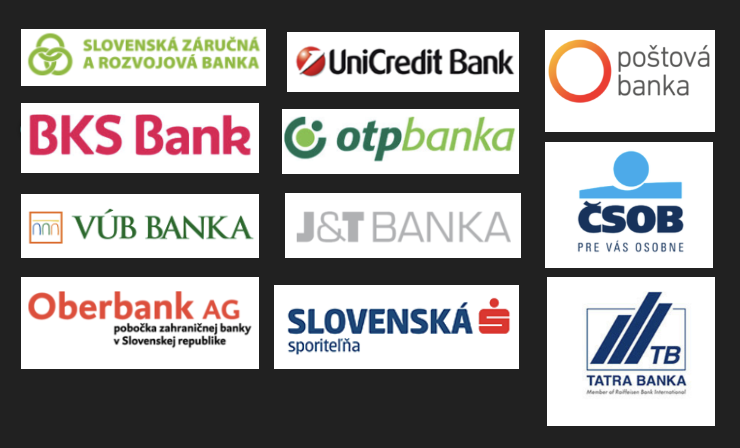 SIH antikorona záruka 2A cez ČSOB v S3D s.r.o.
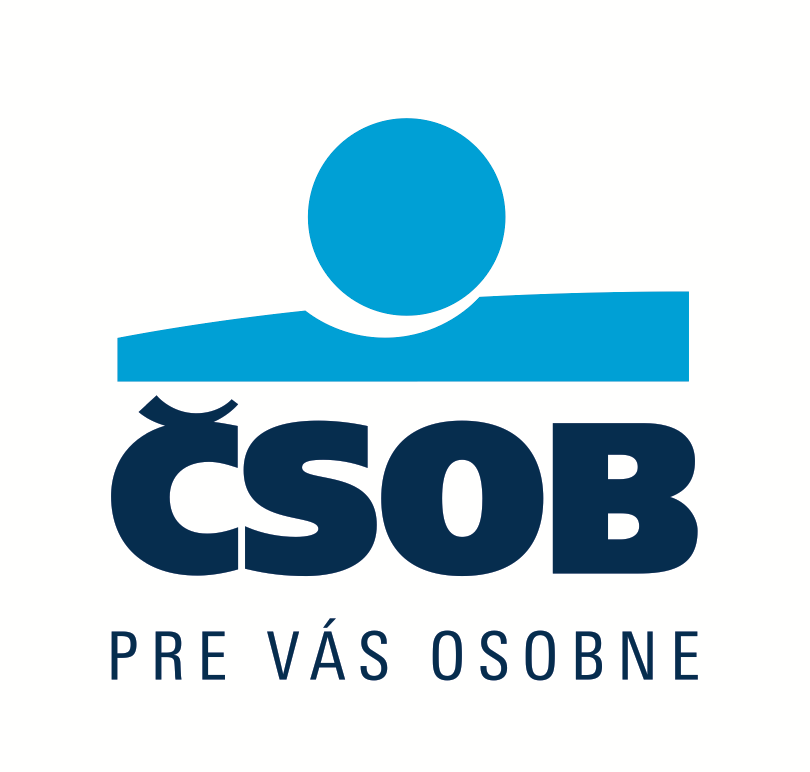 CIEĽ FINANČNÉHO NÁSTROJA:
pomôcť podniku vysporiadať sa s obmedzeným prístupom ku kapitálu a umožniť realizáciu sociálnych opatrení v podobe udržania pracovných miest. 

PLNENIE ZMLUVNEJ PODMIENKY:
1x ročne vyplnenie formulára na vykazovanie stavu zamestnanosti k 31.12.
VÝHODY:
atraktívna úroková sadzba, 
odklad splátok istiny a úrokov o 12 mesiacov od prvého čerpania,
bez poplatku pri udržaní zamestnanosti v S3D s.r.o. 
záruka poskytnutá SIH 
žiadny poplatok pri predčasnom splatení
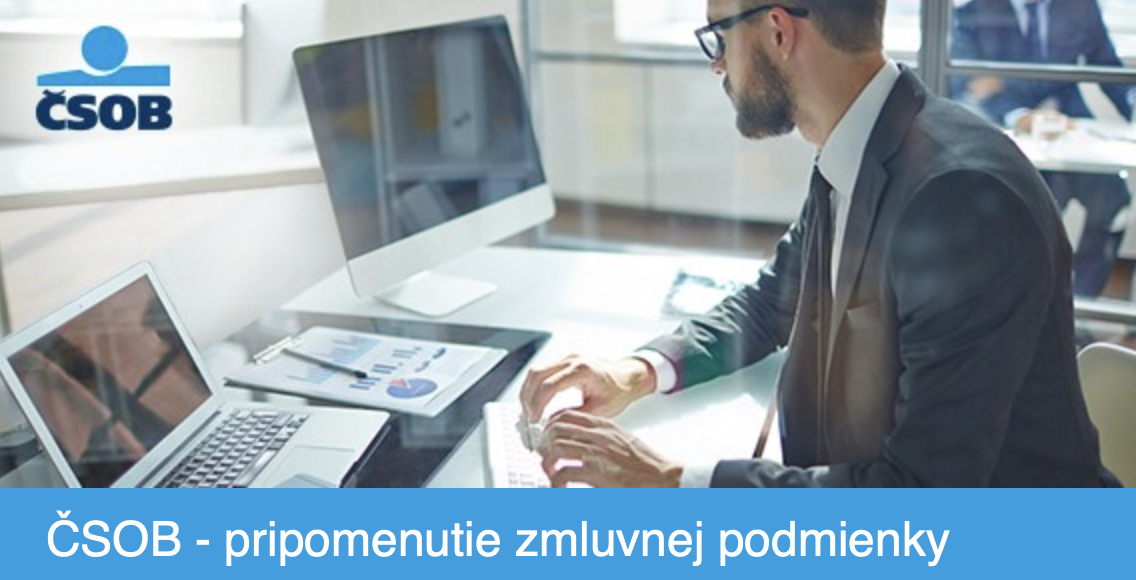 SPRÁVA O STAVE MALÉHO A STREDNÉHO PODNIKANIA V SR
2019
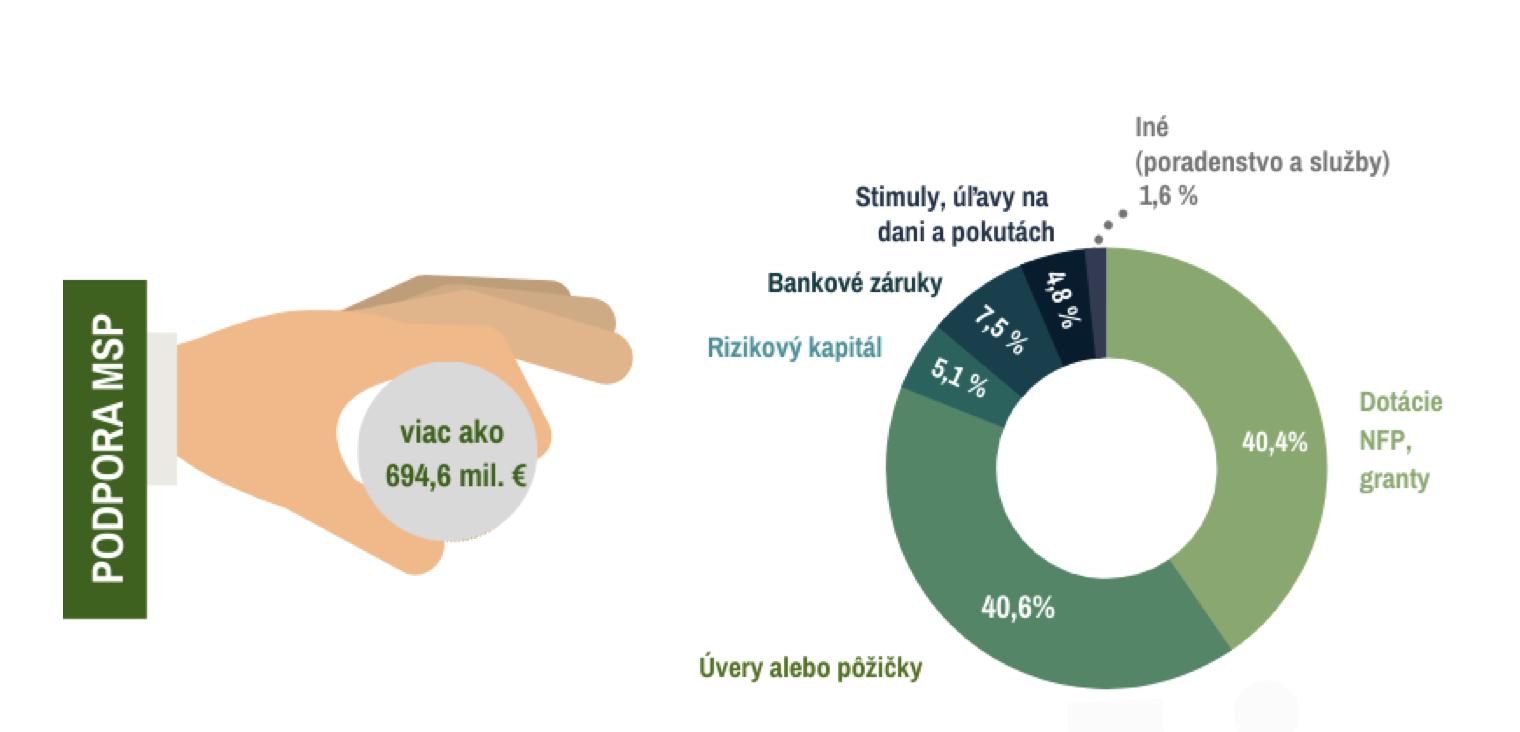 Zdroj: Slovak Business Agency
SPRÁVA O STAVE MALÉHO A STREDNÉHO PODNIKANIA V SR
2020
V reakcii na pandémiu koronavírusu boli v roku 2020 spustené viaceré záručné finančné nástroje - SIH antikorona záruka (SIHAZ 1) a SIH antikorona záruka 2 (SIHAZ 2). Cieľom oboch nástrojov je napomôcť 
MSP preklenúť nepriaznivé obdobie spôsobené pandémiou koronavírusu popri udržaní zamestnanosti. 
Do realizácie nástroja SIHAZ1 sa zapojilo 8 bánk. Do realizácie nástroja SIHAZ 2 sa zapojilo 11 bánk. 

Účelom podpory je poskytovanie zvýhodnených preklenovacích úverov pre MSP a úrokovej dotácie na zníženie úrokových sadzieb, a tým pomôcť̌ MSP vysporiadať sa s obmedzeným prístupom ku kapitálu, ktorý je spôsobený krízovou situáciou mimo kontroly podnikov a umožniť im realizáciu sociálnych opatrení v podobe udržania pracovných miest aj napriek krízovej situácii.
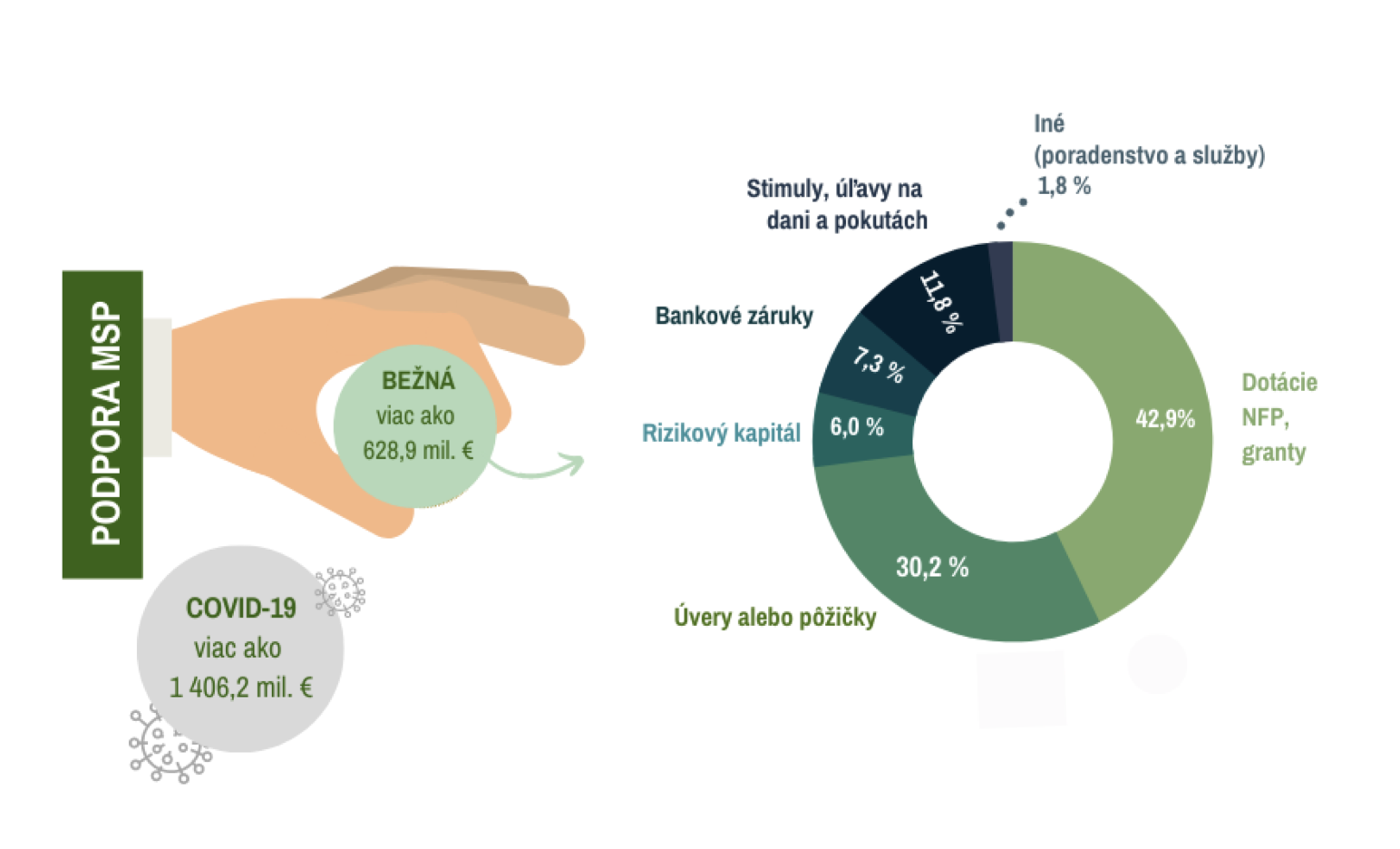 Zdroj: Slovak Business Agency
SPRÁVA O STAVE MALÉHO A STREDNÉHO PODNIKANIA V SR
2021
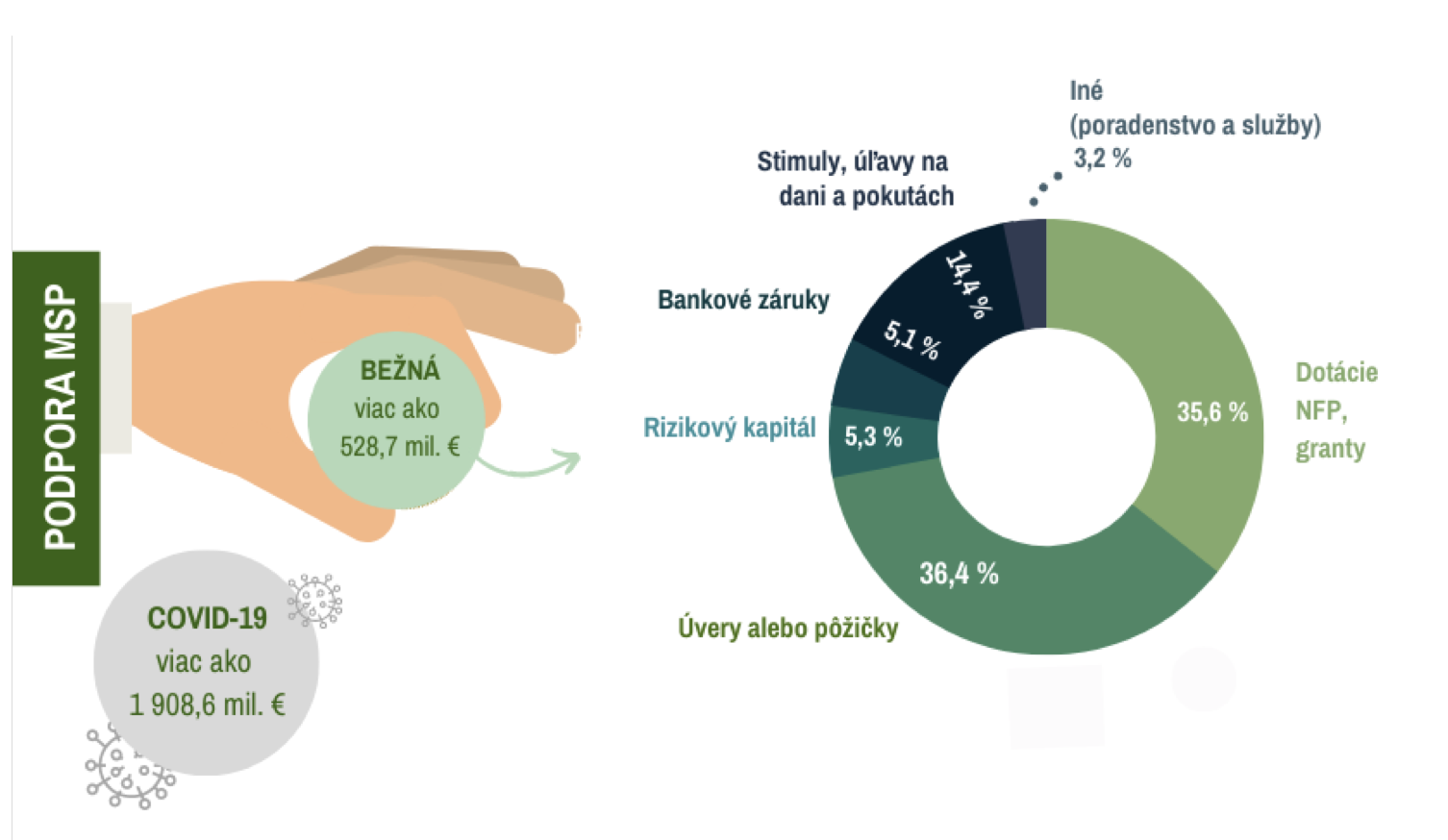 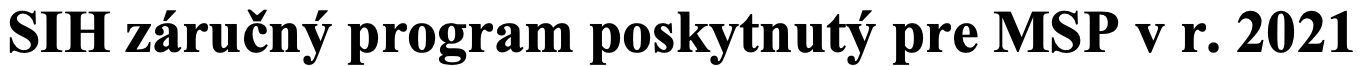 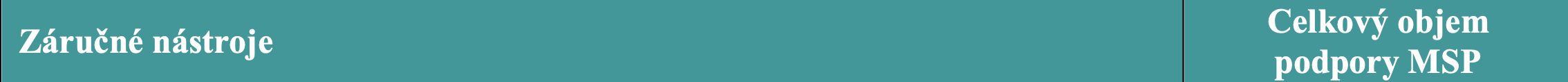 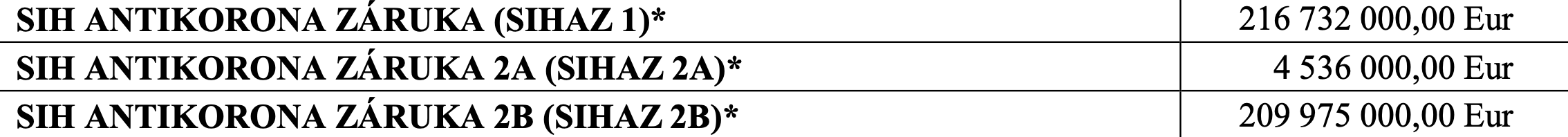 Zámerom podpory bolo napomôcť MSP preklenúť nepriaznivé obdobie spôsobené pandémiou za účelom udržania zamestnanosti, urýchlene podporiť finančnú kondíciu, likviditu, ako aj peňažný tok podnikov.
Zdroj: Slovak Business Agency
2019
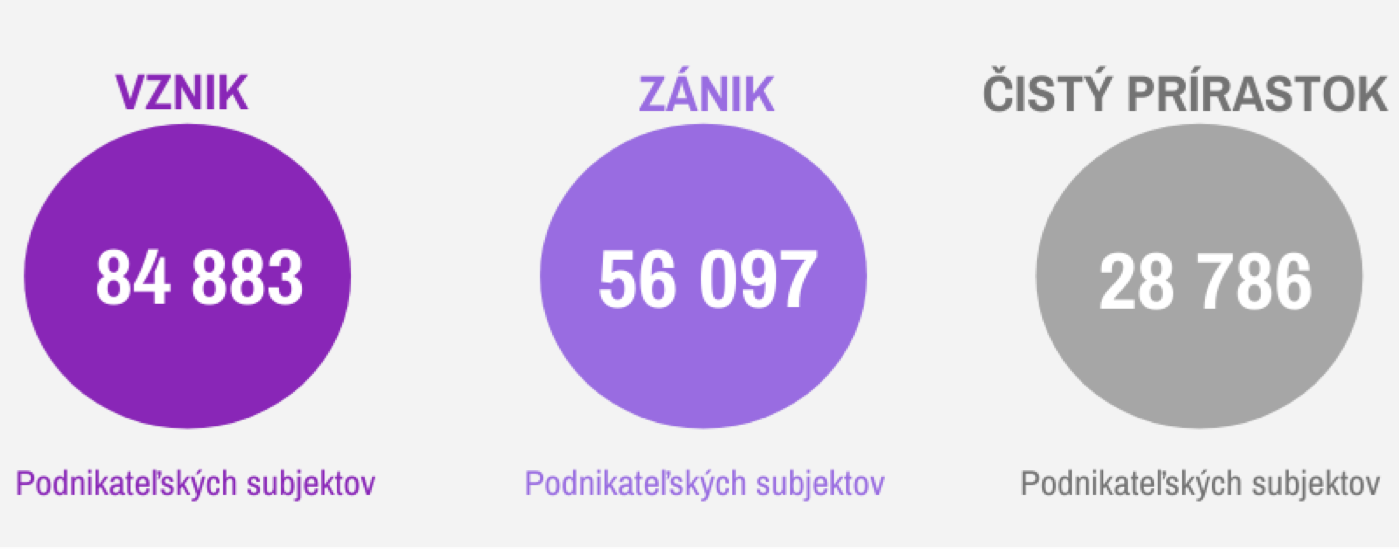 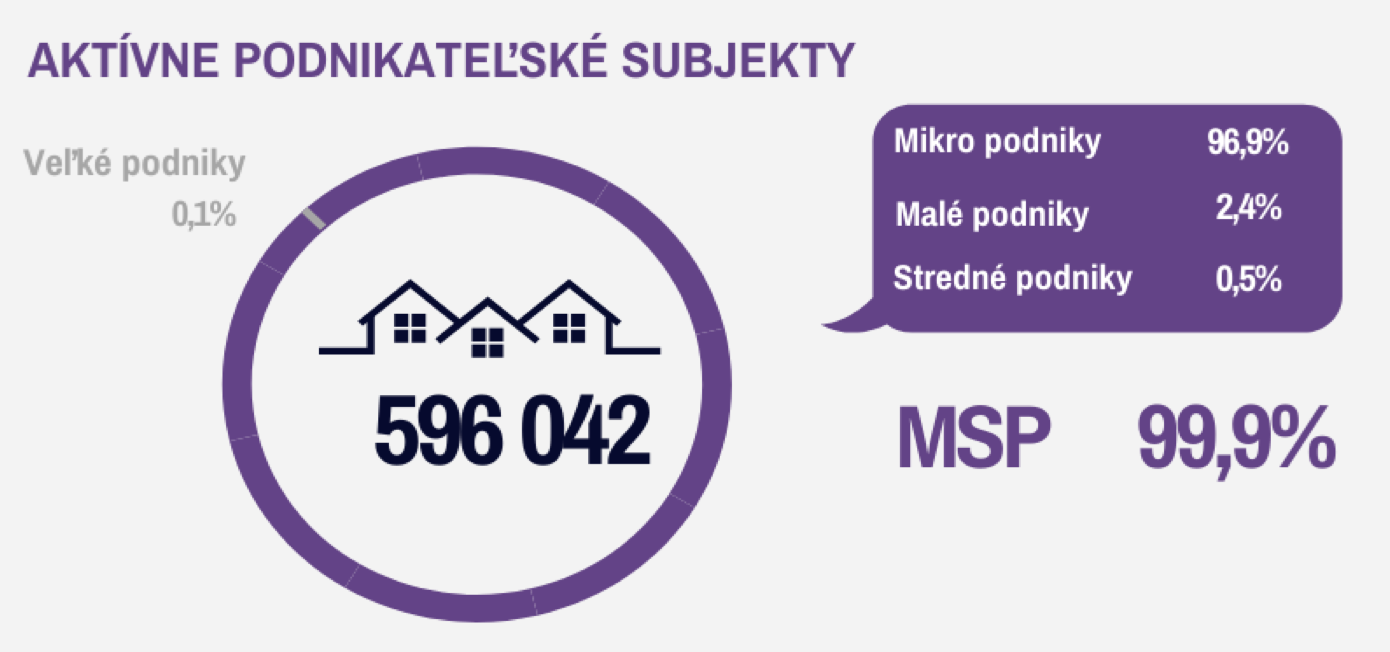 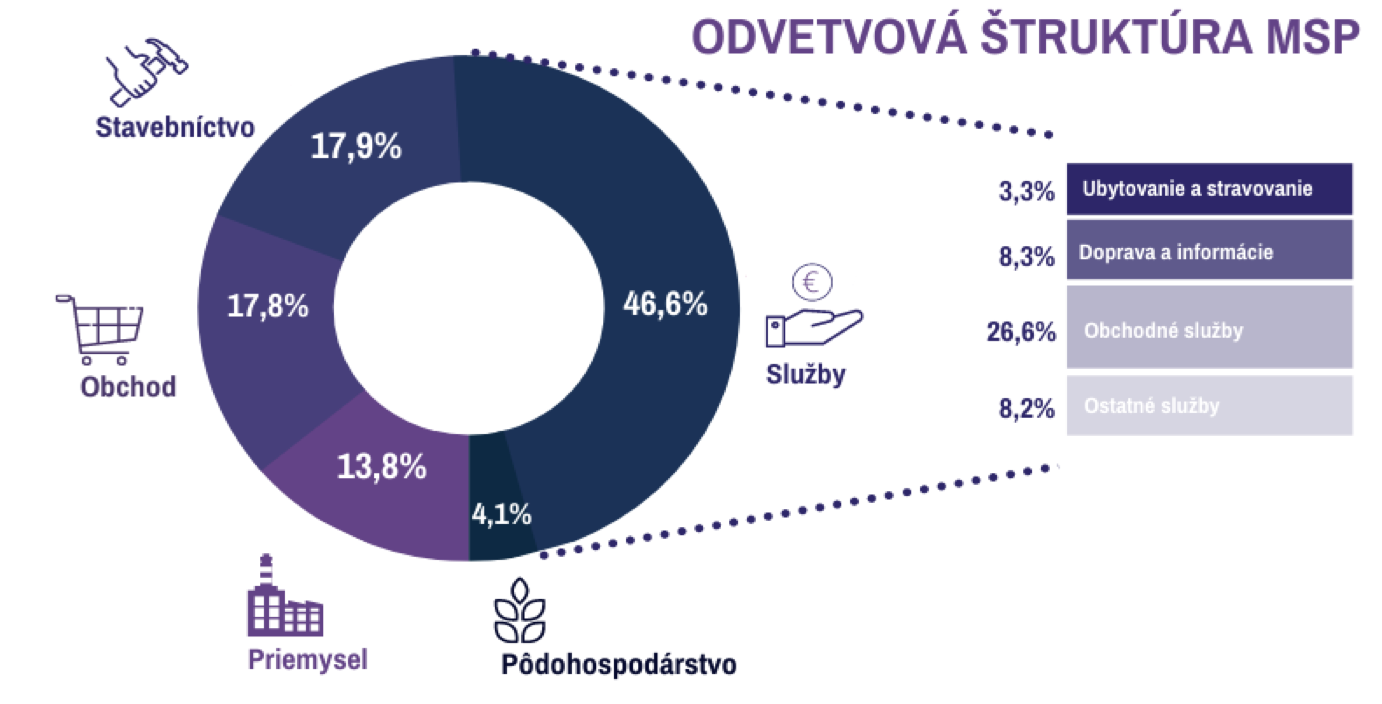 2020
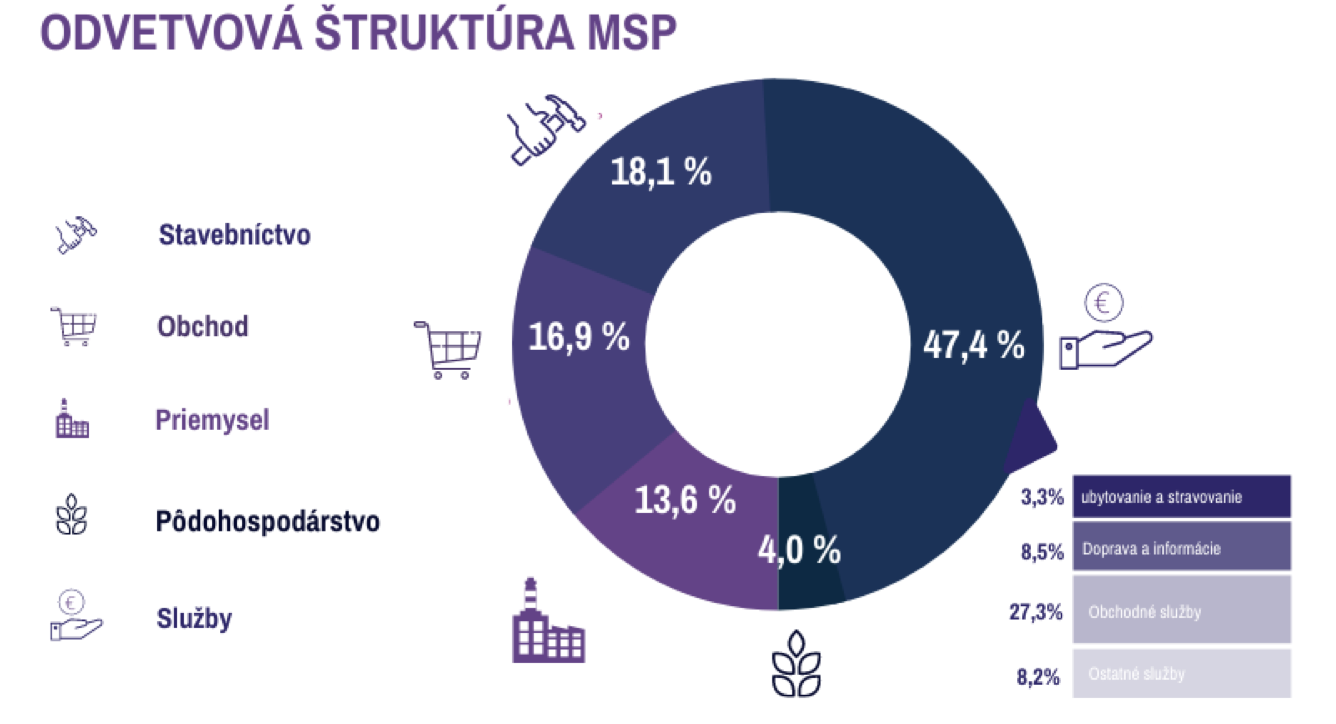 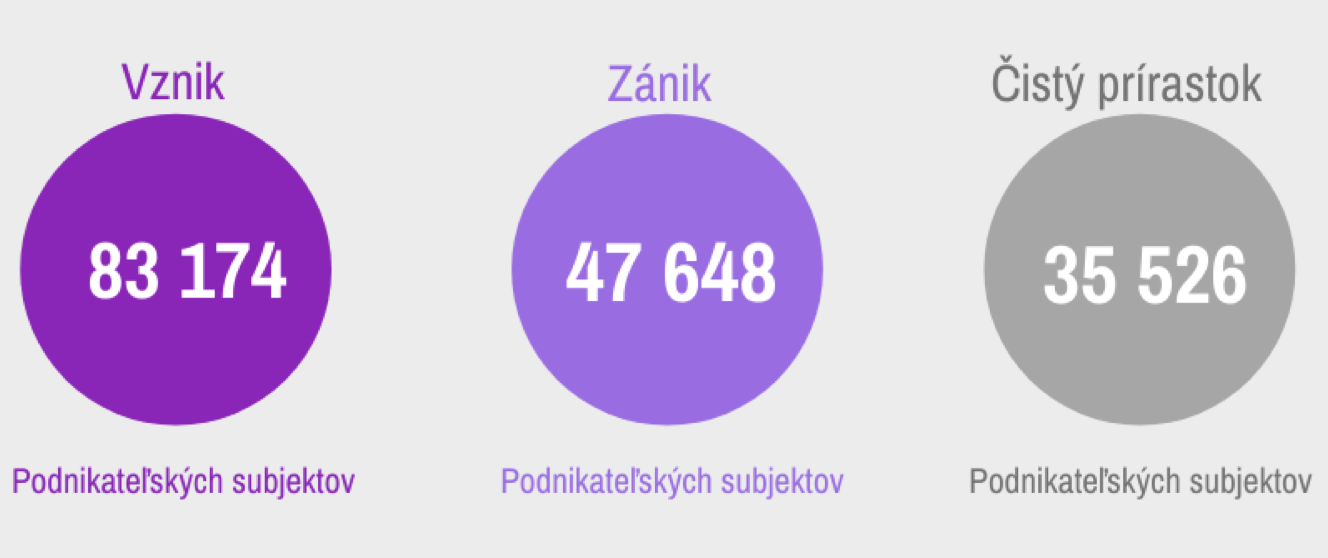 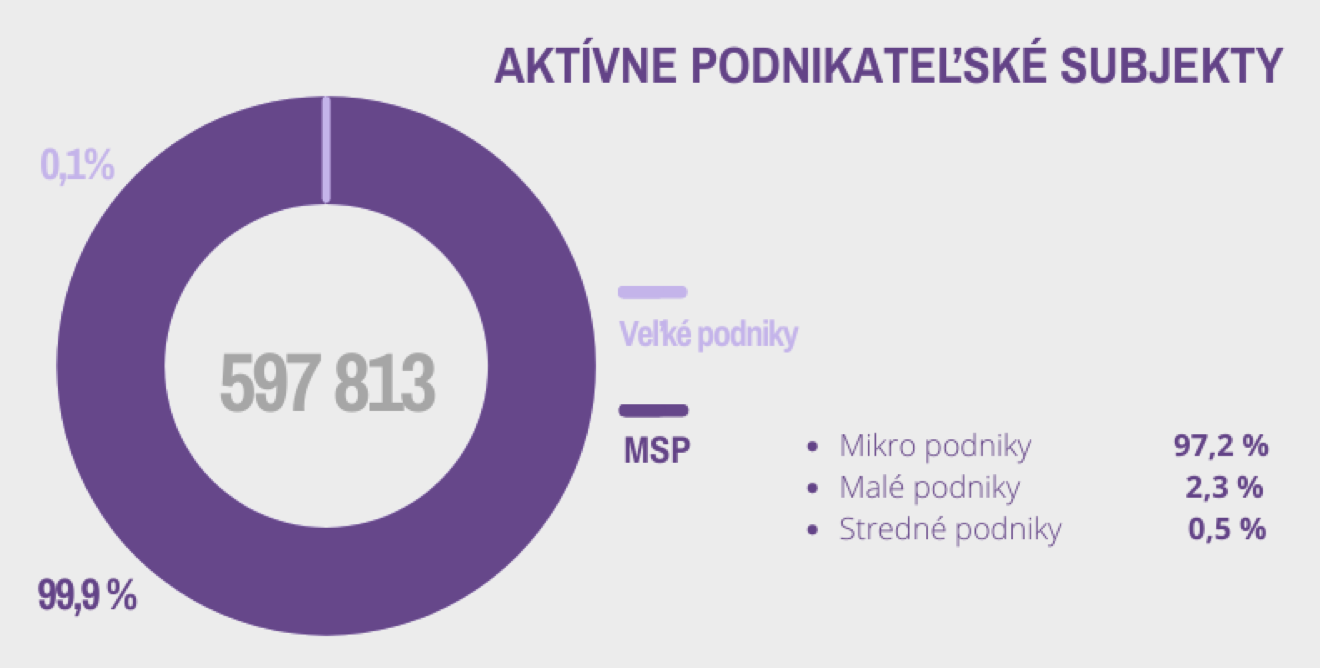 2021
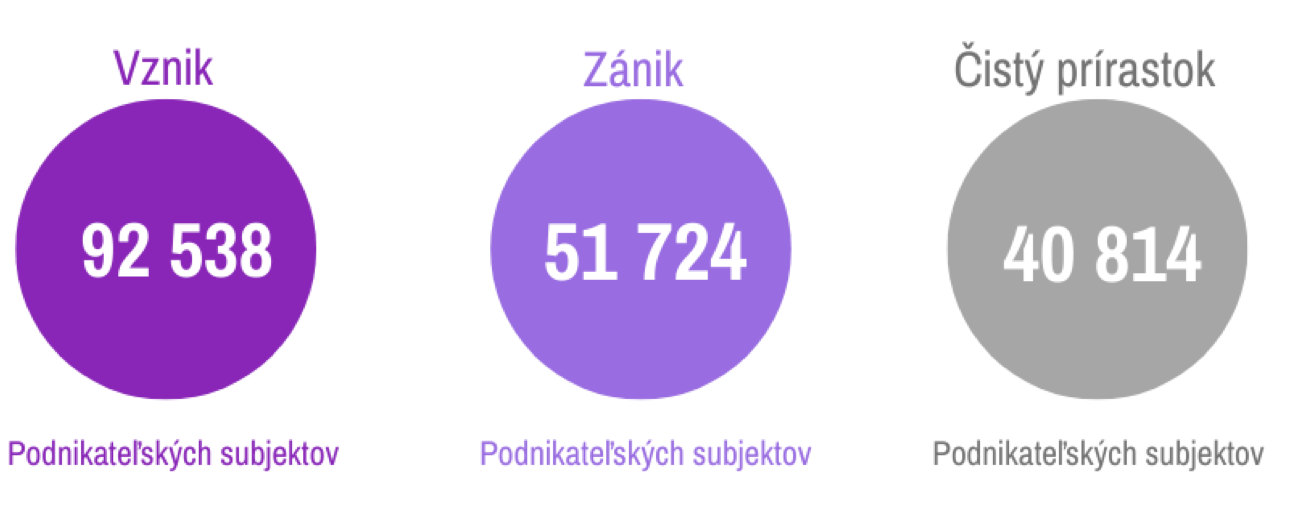 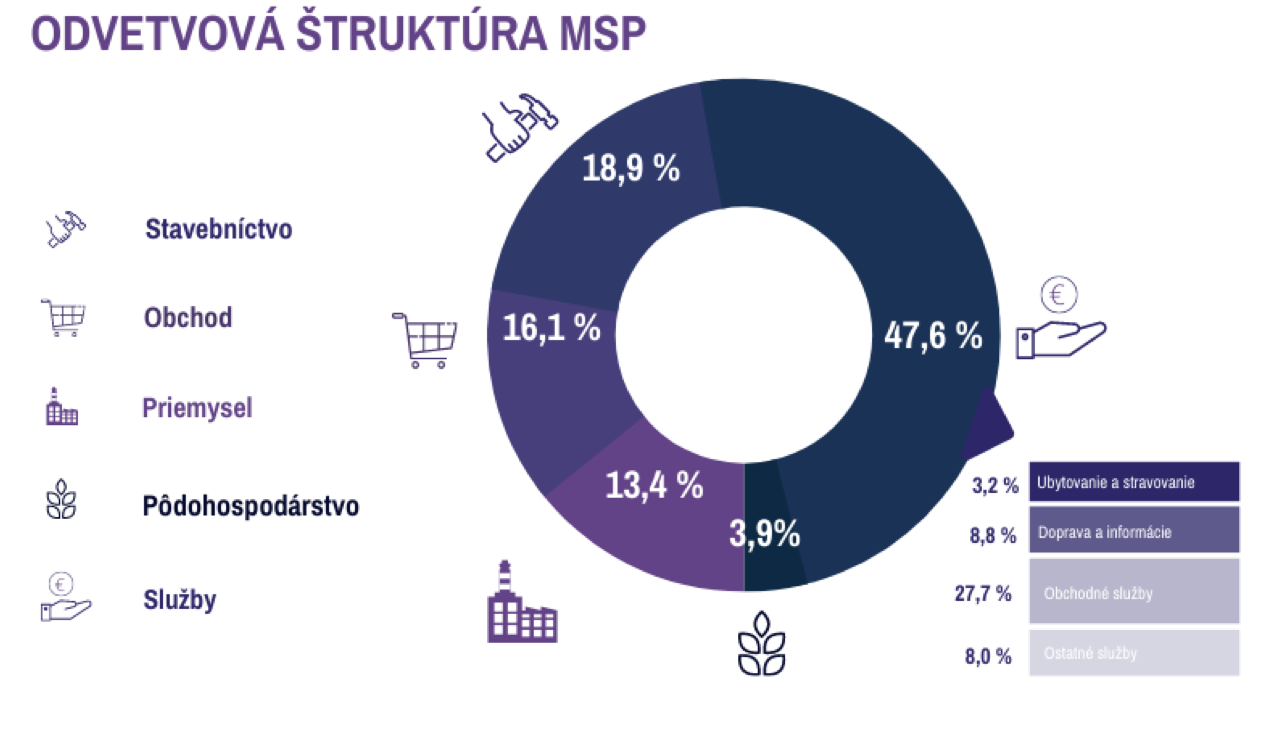 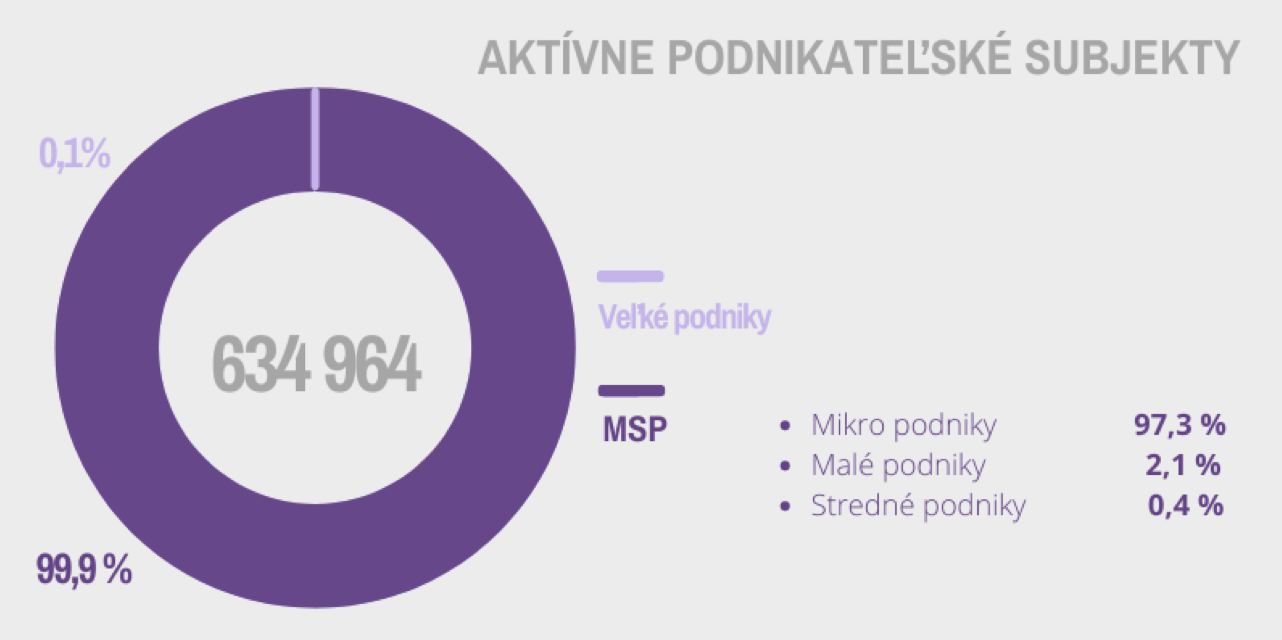 Zdroj: Slovak Business Agency
Zdroje
ČSOB. SIH2 ANTIKORONA ZÁRUKA. 
https://www.csob.sk/documents/11005/1054647/SIH_antikorona_2_letak.pdf (2023-01-22)


SLOVAK BUSINESS AGENCY. Bratislava 2020. Správa o stave malého a stredného podnikania v SR 2019 
https://www.sbagency.sk/sites/default/files/sprava_o_stave_mspvsr_2019.pdf (2023-01-22)

SLOVAK BUSINESS AGENCY. Bratislava 2021. Správa o stave malého a stredného podnikania v SR 2020 
https://www.sbagency.sk/sites/default/files/sprava_o_stave_msp_2020_final.pdf (2023-01-22)


SLOVAK BUSINESS AGENCY. Bratislava 2022. Správa o stave malého a stredného podnikania v SR 2021 
https://www.sbagency.sk/sites/default/files/sprava_o_stave_msp_2021.pdf (2023-01-22)

Slovak Investment Holding. SIH ANTIKORONA ZÁRUKA. 
https://www.sih.sk/stranky/investicie/sih-antikorona-zaruka (2023-01-22)

S3D s.r.o. 

Trimble ConnectTM 
https://connect.trimble.com
ĎAKUJEM ZA POZORNOSŤ
V prípade akýchkoľvek otázok ma kľudne kontaktujte: zuzana.dinkova@gmail.com alebo +421 908 742 913